AGGRESSIVITA`E CONFLITTI
1. Che cos’è l’aggressività
2. Le spiegazioni biologiche (individuali) dell’aggressività
3. L’aggressività come risposta alla situazione
4. L’importanza dell’individuo e delle situazione nelle reazioni aggressive
5. Aggressività e processi di influenza sociale
6. L’aggressività influenzata dalla cultura
7. Il modello generale dell’aggressività
8. Aggressività e conflitti
9. Ridurre l’aggressività e affrontare meglio i conflitti
1
Atto intenzionale volto a fare del male a qualcuno o a provocare dolore.
AGGRESSIVITÁ
AZIONE AGGRESSIVA: qualsiasi forma di comportamento finalizzata a fare del male a un’altra persona motivata a evitare tale trattamento (Baron e Richardson, 1994).
2 caratteristiche:
Intenzionalità
Evitamento del comportamento aggressivo da parte del soggetto
2
OSTILE
deriva dalla rabbia e unico scopo è infliggere dolore a un’altra persona.
STRUMENTALE
l’intenzione è solo un mezzo verso un altro scopo (come un giocatore che commette fallo).
AGGRESSIVITÁ
COMPORTAMENTO PROATTIVO
prevede un’azione ragionata, avviene in assenza di qualsiasi
provocazione e ha componenti affettive ridotte o nulle.
COMPORTAMENTO 
REATTIVO
avviene generalmente in risposta a una provocazione ed è accompagnato
da sentimenti di rabbia.
FUNZIONI DELL’ AGGRESSIVITÁ
3
SPIEGAZIONI BIOLOGICHE ALL’AGGRESSIVITÁ
TEORIA PSICODINAMICA
La tendenza all’aggressività costituisce il fattore principale di perturbazione nei rapporti col prossimo. Non è gratuita e non si può ignorare che il suo appagamento sia legato a un piacere narcisistico (Freud, 1929).
Capro espiatorio: quando si è frustrati o infelici si tende a mostrare aggressività verso gruppi con meno potere.
Eros 
vs. Thanatos
Il conflitto tra i due istinti- Vita/Eros e Morte/Thanatos - genera energia aggressiva che deve liberarsi per evitare che si accumuli e diventi malattia (Teoria idraulica)
4
SPIEGAZIONI BIOLOGICHE ALL’AGGRESSIVITÁ
ETOLOGIA
Ramo della biologia che studia i modelli costanti e gli istinti nei membri di una specie
Tendenza innata a comportarsi in un certo modo
Aggressività
Impulso innato all’aggressione
Stimolazione adeguata da parte di certe situazioni
5
SPIEGAZIONI BIOLOGICHE ALL’AGGRESSIVITÁ
TEORIA DELLA EVOLUZIONE
Gli psicologi evoluzionisti sostengono che l’aggressività si sia sviluppata per favorire la sopravvivenza di geni che consentono di vivere abbastanza a lungo e perpetrarsi in varie generazioni.
L’aggressività nel maschio, più che nella femmina, avrebbe la funzione di:
Stabilire il dominio sugli altri maschi
Assicurarsi che la partner non abbia rapporti sessuali con altri e garantirsi la progenie
6
SPIEGAZIONI BIOLOGICHE ALL’AGGRESSIVITÁ
NEURONI E BIOCHIMICA
Esistenza di aree cerebrali attive per l’aggressività: tronco dell’encefalo, sistema limbico, nuclei amigdaloidei e scarsa funzionalità inibitoria della corteccia prefrontale.

L’ Alcol abbassa l’inibizione di comportamenti vietati. È possibile notare:
L’ emergere delle tendenze primarie di un soggetto
L’effetto "think- drink" con cui si afferma che i soggetti assumono alcol avendo delle aspettative che poi si avverano

Ormoni come il testosterone che, maggiormente presente nei maschi, evidenzia una maggiore tendenza all’aggressività; oppure la serotonina che risulta inferiore in soggetti aggressivi.
7
L’AGGRESSIVITÁ COME RISPOSTA ALLE SITUAZIONI
TEORIA FRUSTRAZIONE-AGGRESSIVITÁ
La frustrazione – percezione di non essere gratificato o che il percorso verso certi obiettivi sia stato ostacolato – crea un movente per l’aggressività (Dollard et al., 1939).
Connessione causale tra frustrazione e aggressività;
L’aggressività è direttamente proporzionale alla frustrazione;
La paura di punizioni per gli atteggiamenti aggressivi crea spostamento.
Catarsi = eliminazione della causa di frustrazione.
Spostamento =  se la catarsi è bloccata si sceglie un altro bersaglio cui rivolgere l’aggressività (di solito persone/oggetti meno forti della fonte di frustrazione).
8
L’AGGRESSIVITÁ COME RISPOSTA ALLE SITUAZIONI
TEORIA FRUSTRAZIONE-AGGRESSIVITÁ
Fattori che accentuano la frustrazione:
Vicinanza con lo scopo dei nostri desideri: + vicinanza = + attesa = aggressività.

Forza di chi provoca frustrazione (i terroristi commettono atti che inducano il nemico a una reazione eccessiva, con effetti in linea con le dinamiche del terrore).

Stimoli sociali che condizionano la direzione dell’aggressività.

Deprivazione relativa: percepire una discrepanza tra quello che si è avuto effettivamente e le aspettative che si avevano all’inizio.
9
L’AGGRESSIVITÁ COME RISPOSTA ALLE SITUAZIONI
ESCLUSIONE SOCIALE
La mancata partecipazione alla vita sociale provoca uno stato di malessere emotivo
«Sentirsi ferito»
Rabbia che determina reazioni aggressive
10
L’ INDIVIDUO E LA SITUAZIONE
Pone enfasi sul modo in cui le persone apprendono cognitivamente i loro stati fisiologici e psicologici (Zillmann, 1979).
MODELLO DEL TRASFERMENTO DELLA ECCITAZIONE
L’ aggressività si manifesta se sono presenti:
Un comportamento aggressivo appreso
Una attivazione proveniente da una qualsiasi fonte
L’interpretazione di tale attivazione in modo che la risposta aggressiva sembri appropriata
I giochi violenti hanno una maggiore influenza sull’aggressività
Aumenta lo stato di eccitabilità
La visione della violenza può essere poi imitata
Si scambia la sensazione di irritabilità per rabbia, la quale ci fa reagire
11
L’ INDIVIDUO E LA SITUAZIONE
Condizioni esterne che regolano la condotta di un individuo (Bandura, 1973)
TEORIA dell’ APPRENDIMENTO SOCIALE
MODELLI SOCIALI
Vedere una persona che si comporta aggressivamente può dare inizio a una imitazione.
Se ciò appare anche gratificante aumenteranno le probabilità che l’aggressività sia espressa.
Esperimenti hanno dimostrato che se a un bambino viene fatto vedere un adulto che maltratta una bambola, quando toccherà a lui giocare con questa, riproporrà il comportamento visto.
12
L’ INDIVIDUO E LA SITUAZIONE
TEORIA DELL’ APPRENDIMENTO SOCIALE
STUDI SULLA COGNIZIONE SOCIALE
SCHEMI COGNITIVI O «SCRIPT»
Si apprendono le norme di condotta tramite vari modelli (es. gli adulti, i media) per poi essere interiorizzati ed usati ogni volta che la situazione relativa di ripresenta
Un bimbo vede che, dopo aver estratto la pistola, la situazione conflittuale si è risolta: interiorizza quello strumento come mezzo per risolvere i problemi
13
Che effetto ha la televisione?
La vista ripetuta di scene violente crea DESENSIBILIZZAZIONE: la maggiore esposizione all’aggressività ci rende più tolleranti verso essa.

Giocare con videogiochi violenti per molto tempo aumenta l’indifferenza verso le vittime e ci porta a credere che tali mezzi siano necessari.

Bambini esposti a molte scene di violenza = adolescenti ed adulti più inclini a comportamenti aggressivi.
14
AGGRESSIVITÁ E PROCESSI DI INFLUENZA SOCIALE
Esperimento di Milgram (1963)
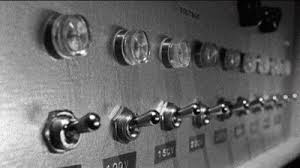 40 maschi reclutati tramite un annuncio sul giornale locale: viene offerta una somma di denaro per un esperimento su memoria e apprendimento;

Viene spiegato che si sarebbero dovuti dividere in due ruoli, insegnante allievo, per verificare gli effetti della punizione sull’apprendimento;
A esperimento iniziato, l’insegnante doveva somministrare - all’allievo che in realtà era complice degli sperimentatori - un impulso elettrico a ogni risposta sbagliata (da 15 a 450 volt);

IL 65% DEI SOGGETTI PORTO’ AVANTI TUTTO L’ESPERIMENTO!!!
15
AGGRESSIVITÁ E PROCESSI DI INFLUENZA SOCIALE
Esperimento di Milgram (1963)
Fu dimostrato come uno sperimentatore potesse influenzare una persona normale nel commettere atti immorali, come ad esempio infliggere scosse elettriche.
OBBEDIENZA ALL’ AUTORITÁ
il risultato di un processo che si verifica quando un individuo entra a far
parte di un sistema gerarchico e si trova in uno stato di eteronomia, ovvero
non si considera più libero di intraprendere condotte autonome, ma si
avverte come strumento per eseguire gli ordini impartiti dall’autorità.
Perdita di responsabilità: è l’altro che stabilisce le azioni e ne risponde
16
AGGRESSIVITÁ E PROCESSI DI INFLUENZA SOCIALE
Esperimento di Milgram (1963)
i soggetti dell’esperimento non si sono sentiti moralmente responsabili delle loro azioni, ma esecutori dei voleri di un potere esterno
l’obbedienza all’autorità si alimenta nell’ambito di una relazione di ruolo in cui si è subordinati a un’altra persona
l’obbedienza dipende anche dalla ridefinizione del significato della situazione
Per aderire a tale perdita di autonomia occorre:
Riconoscere quella autorità come legittima
Aderire al sistema di autorità, cioè essere stati educati ad obbedire
Pressioni sociali (es. non eseguire ciò che diceva lo sperimentatore era contraddire un esperto e rompere l’accordo iniziale)
17
AGGRESSIVITÁ E PROCESSI DI INFLUENZA SOCIALE
«Prigione simulata» Zimbardo(1970)
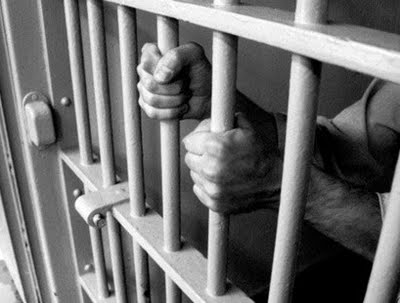 Furono selezionati 24 maschi ritenuti pacati e poco inclini alla violenza.

Il gruppo fu diviso in due: carcerieri e prigionieri. Anche se gli fu dato tutto il necessario per interpretare tali ruoli, fu chiarito che non era nulla di vero.
Dopo sei giorni l’esperimento fu bloccato….gli individui entrarono nei loro ruoli al punto di dimenticare in qualche modo le loro identità personali e il proprio senso di umanità: i CARCERIERI SI DIMOSTRARONO VIOLENTI CONTRO I PRIGIONIERI CHE SI MOSTRARONO RASSEGNATI E PASSIVI !
18
AGGRESSIVITÁ E PROCESSI DI INFLUENZA SOCIALE
«Prigione simulata» Zimbardo(1970)
DEINDIVIDUAZIONE
quella sensazione psicologica caratterizzata dalla riduzione del senso di individualità e di responsabilità personale provata da colui che si sente anonimo in una situazione di gruppo (o folla).
- Riduzione dell’identificabilità sociale e della consapevolezza di sé 
- Aumenta l’identificazione agli scopi e alle azioni intraprese dal gruppo, tanto da rendere possibili comportamenti normalmente inibiti, come atti di violenza (anche estrema) o di aggressività.
19
AGGRESSIVITÁ E CULTURA
Per gli esseri umani la situazione sociale e culturale diventa
molto più importante degli ormoni o della predisposizione genetica
L’aggressività è influenzata dal contesto di vita che infatti attribuisce peso diverso a certi comportamenti:
In cultura collettiviste raramente si ricorre alla violenza per risolvere i conflitti, cosa contraria in quelli individualiste;
Esistono anche cultura, come in Amazzonia, che vedono l’aggressività come parte naturale e integrante dell’essere umano per cui sin da piccoli si è indirizzati versi comportamenti che a noi potrebbero sembrare inappropriate e troppo violente
20
MODELLO GENERALE  DELL’ AGGRESSIVITÁ (Anderson e Bushman, 2002)
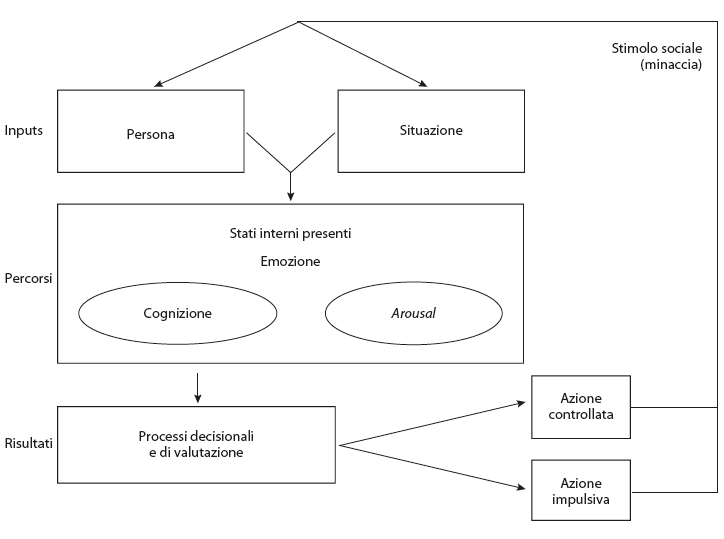 21
AGGRESSIVITÁ E CONFLITTI
Uno o più parti percepiscono i propri obiettivi/interessi in diretta contrapposizione e si decide di reagire a tale percezione.
CONFLITTO
Condizioni:
1- identificare la contrapposizione
2- decidere di agire in modo che si attui il conflitto
«I conflitti sono una dimensione naturale»
(Tajfel, 1981)
Può avere aspetti positivi perché scontrandosi ci si confronta, si ha la possibilità di cambiare idea.
Ad esempio: conflitti nati per difendere gruppi meno potenti o evidenziare discriminazioni sociali.
22
AGGRESSIVITÁ E CONFLITTI
CONFLITTI INTERGRUPPI
Sentimenti ed emozioni che non si riescono a gestire sfociano in rapporti conflittuali; ma anche fattori come l’ignoranza, la rigidità cognitiva, una cattiva comunicazione o interessi opposti.

Identità sociale: Se una situazione sociale si avvicina all’estremo intergruppi, maggiore sarà l’uniformità mostrata dai membri dell’ingroup nei confronti dei membri dell’outgroup e la tendenza a considerarli come elementi indifferenziati, a cui poi legare giudizi di valore ("le donne sono…"). Se siamo all’estremo interpersonale, riconosciamo le singole caratteristiche dei membri dell’outgroup, senza generalizzare.
Interpersonale
Intergruppi
23
AGGRESSIVITÁ E CONFLITTI
CONFLITTI SOCIALI ESTREMI
Hanno durata relativamente breve, con obiettivi poco importanti per cui è possibile che le due parti possano trovare una soluzione condivisa.
Conflitti risolvibili
Prolunganti nel tempo, senza possibilità di compromesso tra le parti e con un uso estremo di violenza. Cause come religiose, etnia ecc.
Conflitti intrattabili
Effetto totalizzante, percepiti come molto gravi
Sono a somma zero: se uno vince l’altro perde tutto
Toccano parti importanti della vita dei soggetti coinvolti
La violenza usata è giustificata dall’ideologia di base
Immagine del nemico del tutto stereotipata e distorta
24
AGGRESSIVITÁ E CONFLITTI
DELEGITTIMAZIONE
Ad alcuni gruppi si attribuiscono categorie estremamente negative, cosi da essere sistematicamente esclusi dalla vita sociale, poiché non congrui alle norme vigenti.
Avviene soprattutto li dove un gruppo di sente minacciato e quindi cerca di eliminare la fonte di tale percezione: l’outgroup.
DEUMANIZZAZIONE
Processo che sottrae agli esseri umani le due qualità che li definiscono come tali: l’ Identità e la Comunità. L’esclusione è totale, poiché a tale gruppo non gli si attribuiscono nemmeno i sentimenti umani o altra facoltà.
25
Come ridurre l’aggressività?
METODO CATARTICO: Dare sfogo all’aggressività. In realtà l’aggressività non veniva ridotta ma al contrario.
PUNIZIONE: efficace solo se è immediata, concreta e poco severe (altrimenti non farebbe altro che riproporre un comportamento aggressivo)
Come gestire i conflitti?
MEDIAZIONE: processo di costruzione e di gestione della vita sociale, il cui scopo è quello di suscitare tra persone o gruppi dei nuovi legami, prima inesistenti, di cui beneficiano tutti i coinvolti.
PSICOLOGIA DELLA RICONCILIAZIONE: la riconciliazione è uno strumento preventivo perché cambia la natura delle relazioni sociali sperimentando diverse condizioni tra le parti come la convivenza o la cooperazione. Azioni varie che possono includere politici, enti pubblici, altri gruppi sociali per avere cambiamenti positivi per il benessere di tutti.
26